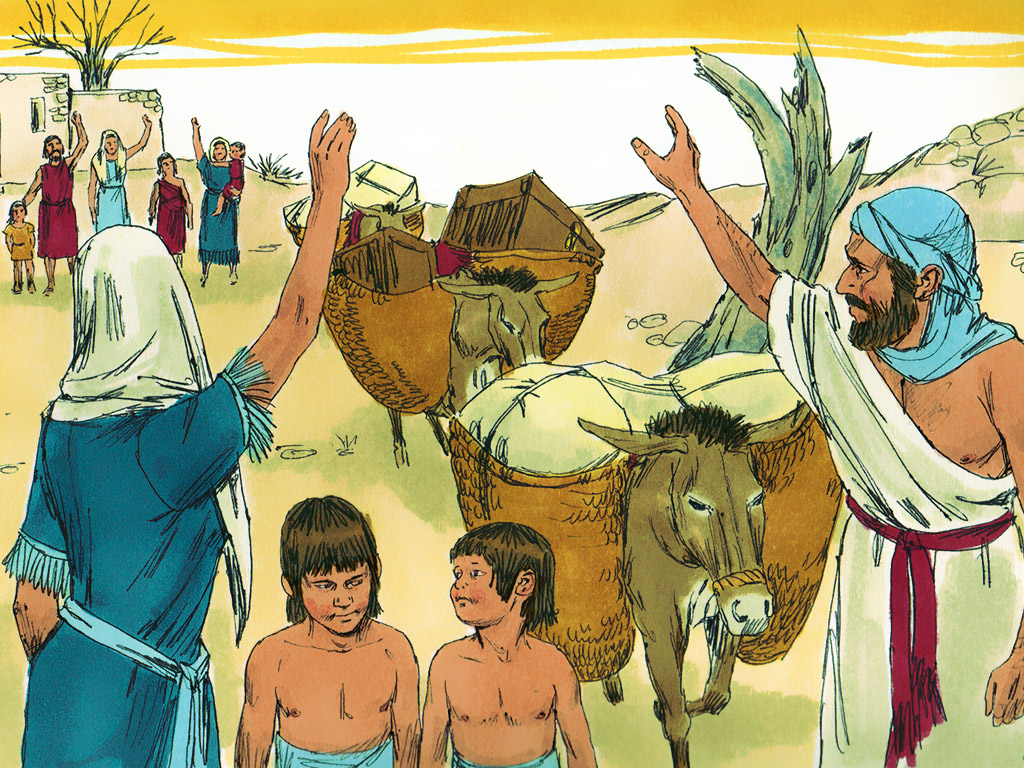 Bron: www.freebibleimages.org
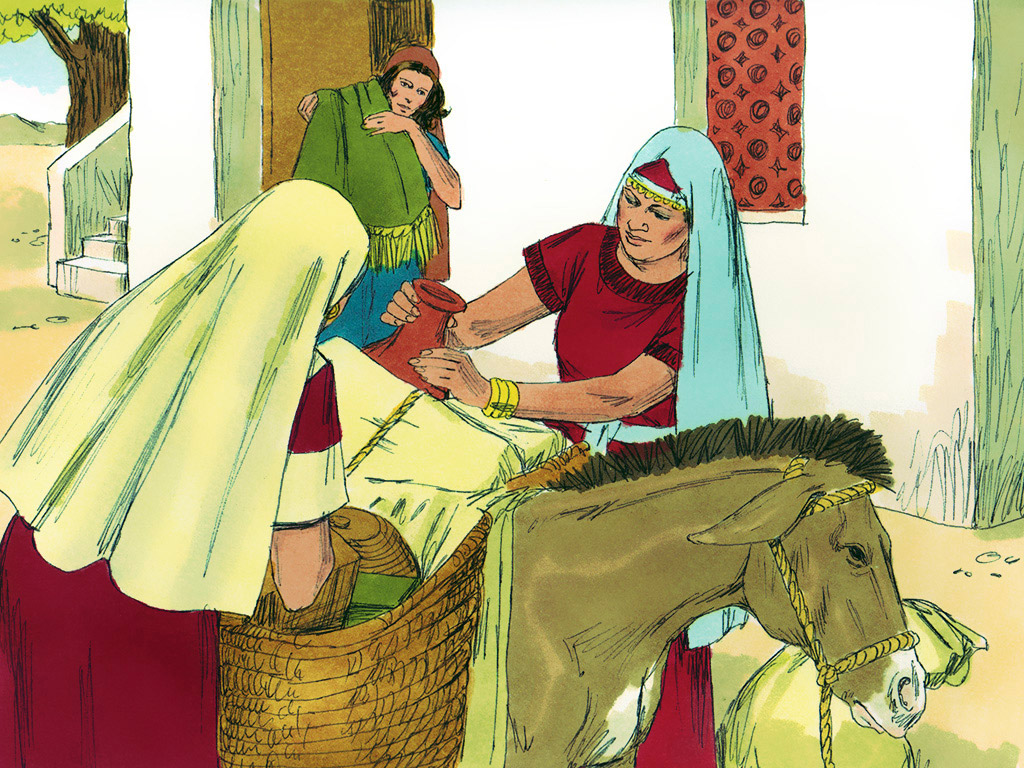 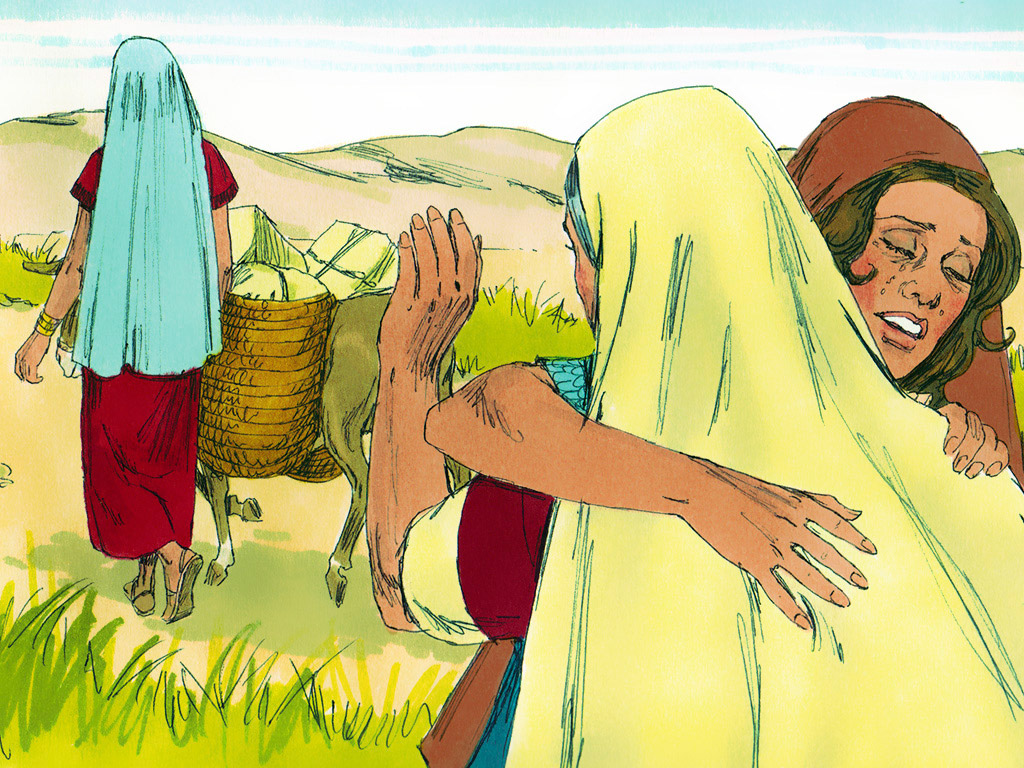 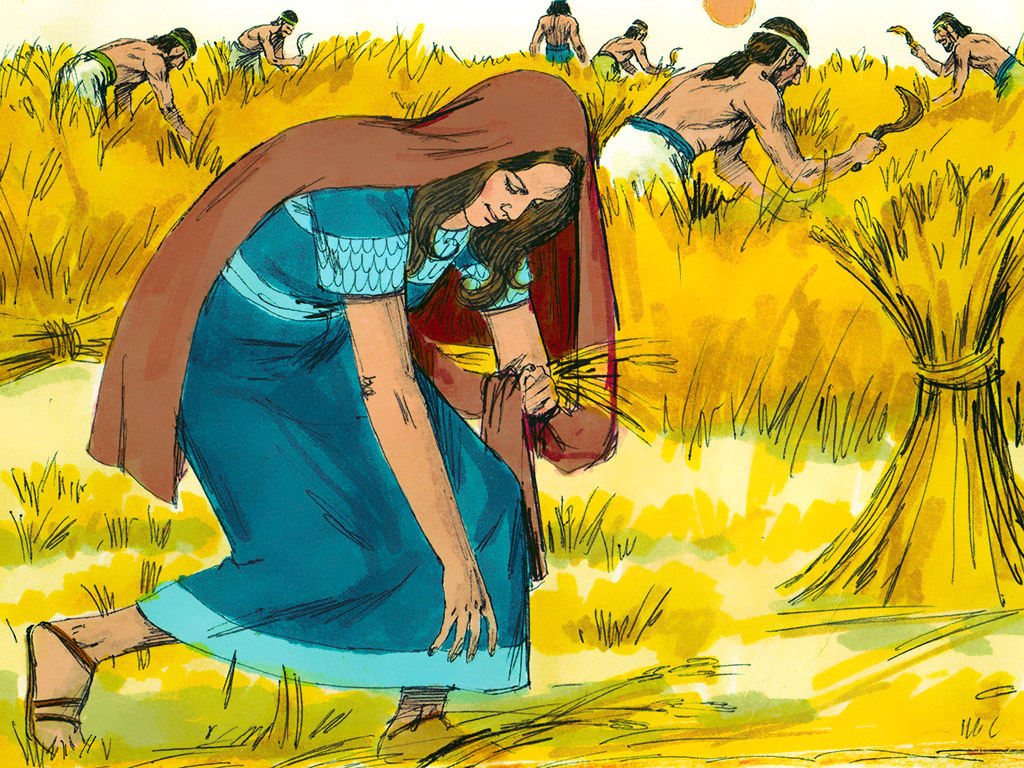 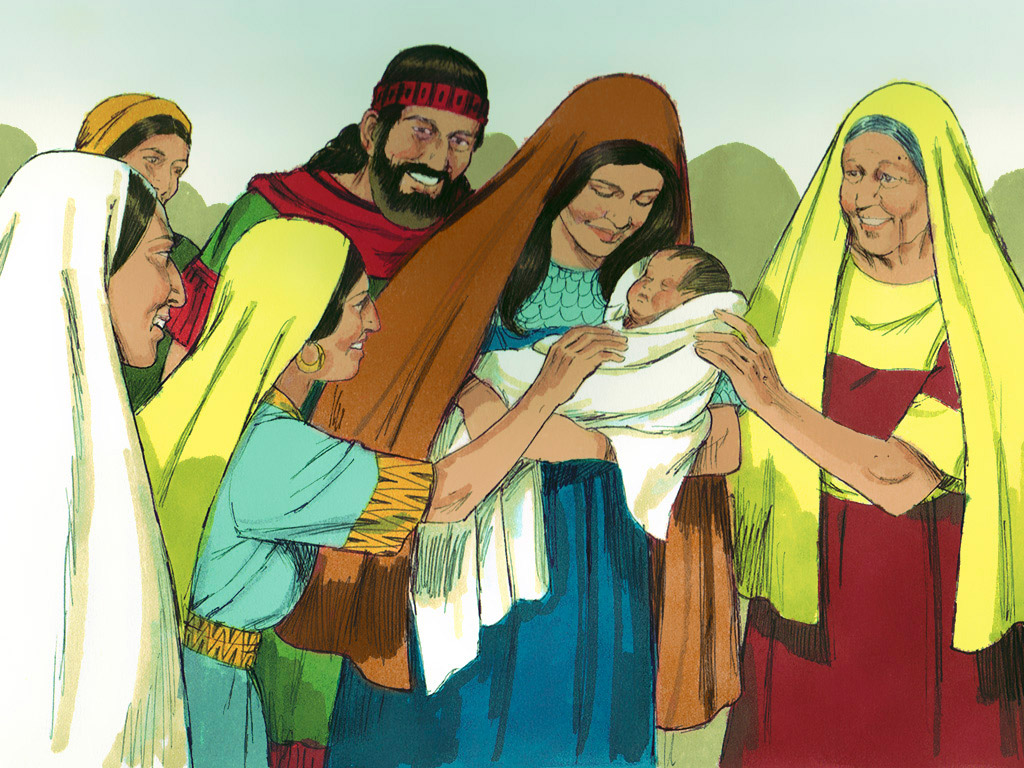 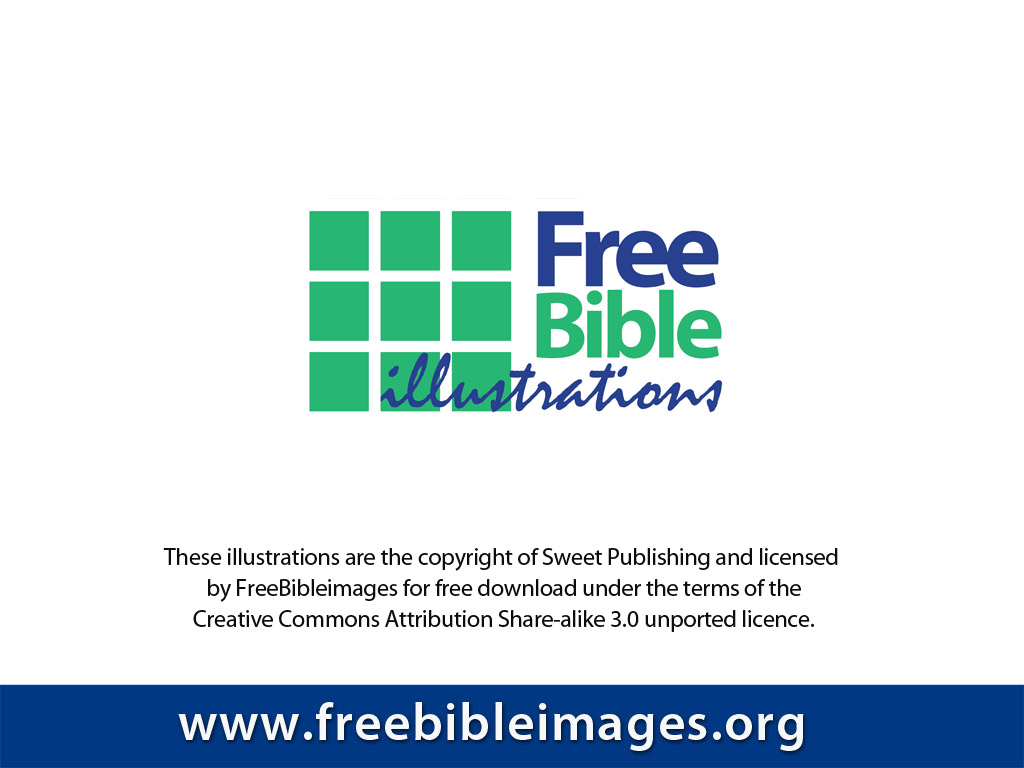